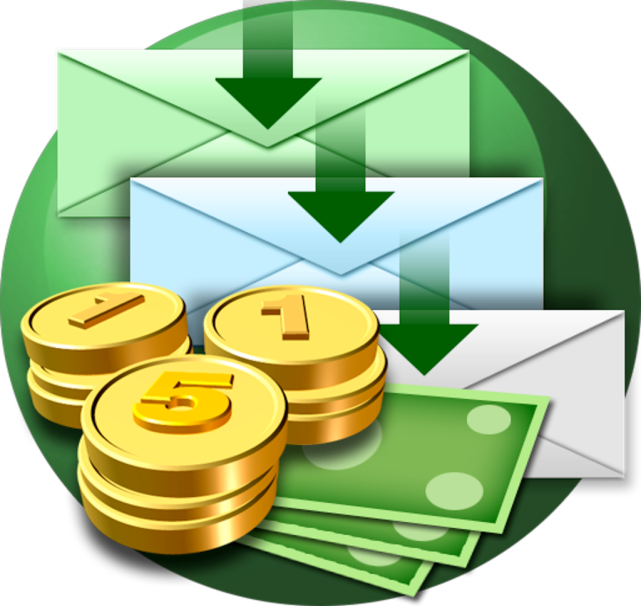 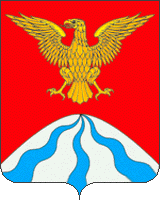 БЮДЖЕТ ДЛЯ        ГРАЖДАН
к  проекту решения «О бюджете муниципального образования  «Холм-Жирковский район» 
Смоленской области 
на 2017 год  и на плановый период
 2018 и 2019 годов»
Холм-Жирковский район
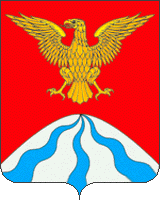 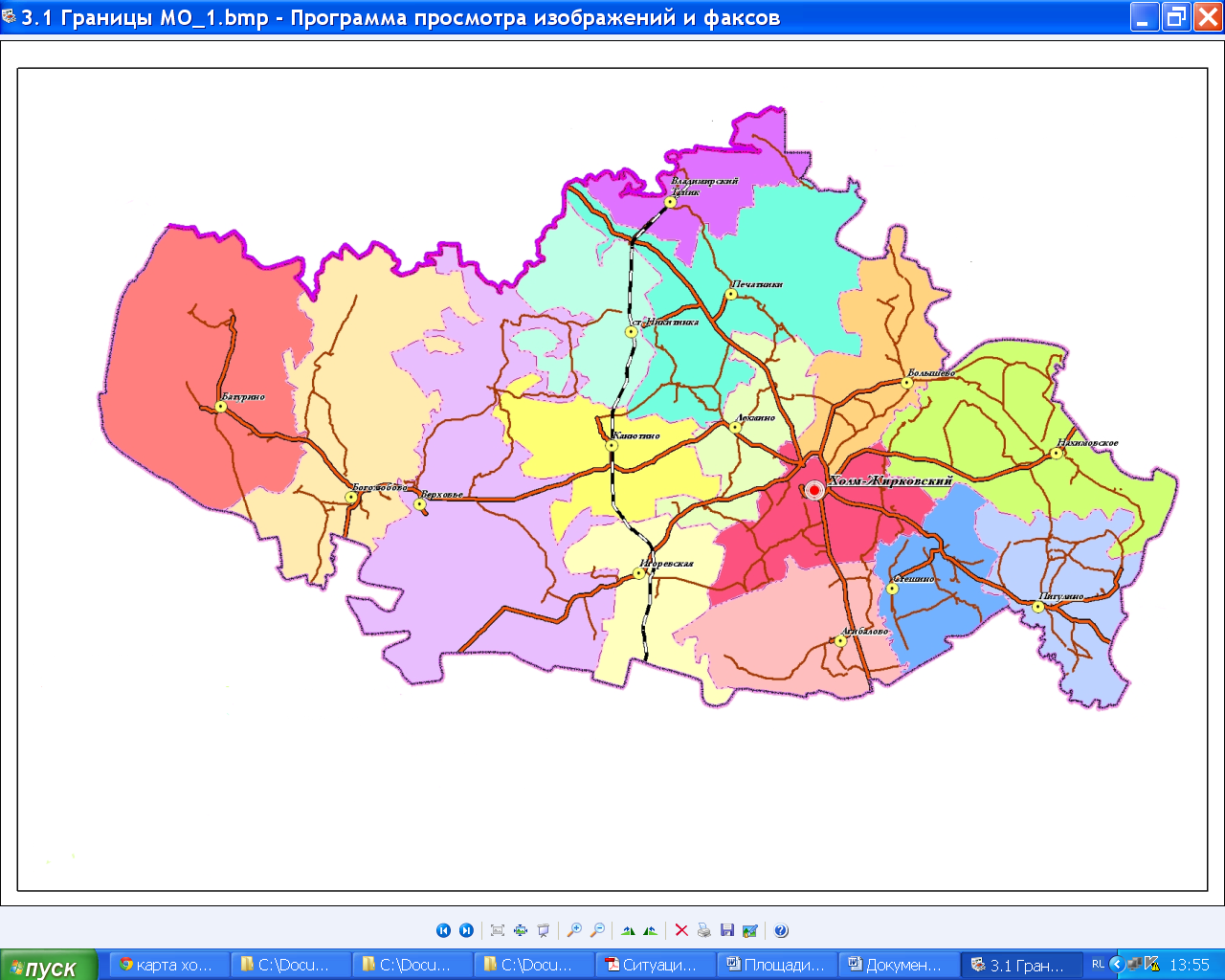 ЧТО   ТАКОЕ  БЮДЖЕТ
Бюджет – это план доходов и расходов на определенный период. 
Каждый житель Холм-Жирковского района является, с одной стороны, участником формирования бюджета, где он, уплачивая налоги, наполняет доходы бюджета, с другой стороны, участником исполнения бюджета, где он получает часть расходов как потребитель услуг в сфере  образования,  культуры, физической культуры и спорта, социального обеспечения.
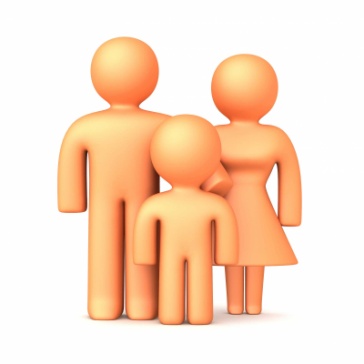 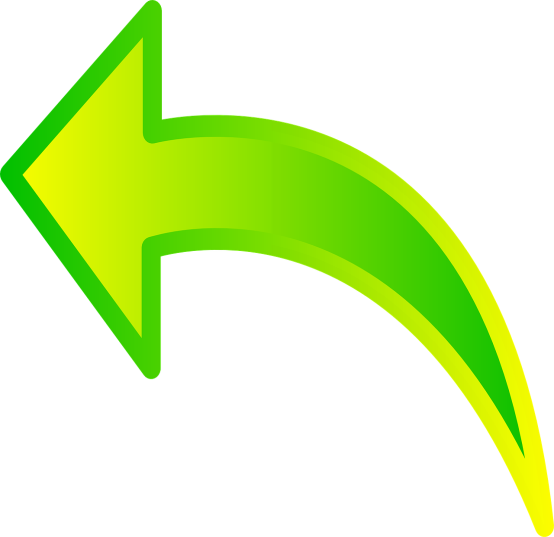 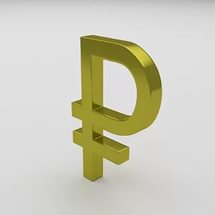 Социальное
обеспечение
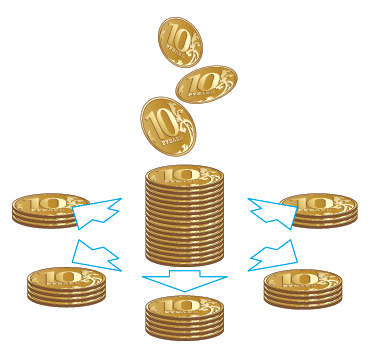 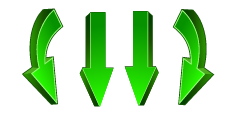 Образование
Культура
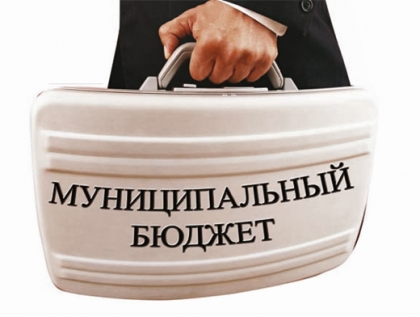 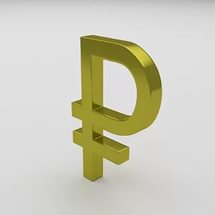 Физическая
 культура 
и спорт
Образование
СБАЛАНСИРОВАННОСТЬ   БЮДЖЕТА
БЮДЖЕТ
Bougette-  кошель, сумка, кожаный мешок - форма образования и расходования денежных средств, предназначенных для финансового обеспечения задач и функций государства и местного самоуправления
РАСХОДЫ БЮДЖЕТА 
выплачиваемые из бюджета денежные средства (социальные выплаты населению, содержание муниципальных учреждений (образование, культура и др.)
ДОХОДЫ БЮДЖЕТА 
поступающие в бюджет денежные средства (налоги юридических и физических лиц, неналоговые поступления, финансовая помощь и др.)
Дефицит бюджета – превышение расходов бюджета над  доходами. При дефицитном бюджете растет долг и (или) снижаются остатки.                                                               Профицит бюджета - превышение доходов бюджета над расходами. При профицитном бюджете снижается долг  и (или) растут остатки.
Сбалансированность бюджета по доходам и расходам – основополагающее требование, предъявляемое к органам, составляющим и утверждающим бюджет.
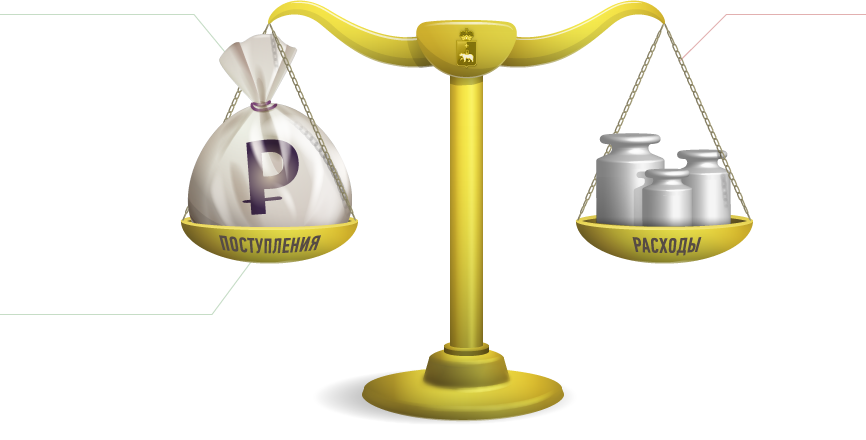 ЧТО   ТАКОЕ  «БЮДЖЕТ   ДЛЯ   ГРАЖДАН» ?
«Бюджет  для граждан» – аналитический документ, разрабатываемый в целях предоставления гражданам актуальной информации о проекте бюджета муниципального образования «Холм-Жирковский район» Смоленской области в формате, доступном для широкого круга пользователей.
В представленной информации отражены положения проекта бюджета муниципального образования «Холм-Жирковский район» Смоленской области на предстоящий 2017 год и на плановый период 2018 и 2019 годов.
ЦЕЛИ   СОЗДАНИЯ   «БЮДЖЕТА ДЛЯ ГРАЖДАН»
Повышение прозрачности формирования и расходования бюджетных      
    средств  в муниципальном образовании «Холм-Жирковский район»   
    Смоленской области.
 Повышение ответственности органов местного самоуправления при 
    принятии решений в сфере бюджетной политики.
 Формирование положительного имиджа муниципального образования 
   «Холм-Жирковский район» Смоленской области.
ОСНОВЫ ДЛЯ СОСТАВЛЕНИЯ ПРОЕКТА БЮДЖЕТА
Основы для формирования проекта бюджета на 2017 год и на плановый период 2018 и 2019 годов
Проект бюджета сформирован в программном формате. Всего в Холм-Жирковском районе утверждено  13  муниципальных  программ .
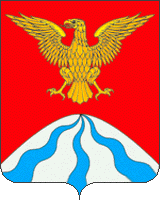 ОСНОВНЫЕ ПОКАЗАТЕЛИ ПРОГНОЗА СОЦИАЛЬНО-ЭКОНОМИЧЕСКОГО РАЗВИТИЯ
2015 год
  (факт)
2016 год
(оценка)
2017 год
(прогноз)
2018 год
(прогноз)
2019 год
(прогноз)
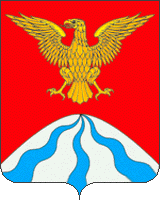 ОСНОВНЫЕ НАПРАВЛЕНИЯ  БЮДЖЕТНОЙ ПОЛИТИКИ
- формирование реального прогноза доходов, расходов и источников финансирования дефицита при формировании местного бюджета;
- минимизация рисков несбалансированности при бюджетном планировании;
- безусловное исполнение действующих расходных обязательств, недопущение принятия новых расходных обязательств, не обеспеченных доходными источниками;
- обеспечение реализации приоритетных задач государственной политики, в том числе предусмотренных в указах Президента Российской Федерации по достижению целевых показателей заработной платы работников бюджетной сферы;
- сохранение социальных выплат;
- повышение эффективности и результативности бюджетных расходов за счет сокращения  неэффективных расходов, вовлечения организаций, не являющихся муниципальными учреждениями, в процесс оказания муниципальных услуг;
- повышение эффективности муниципального управления, в том числе за счет повышения качества финансового менеджмента в органах исполнительной власти и бюджетных учреждениях;
- оптимизация бюджетных расходов за счет сокращения сети муниципальных учреждений; установления моратория на увеличение численности муниципальных органов власти и отдельных категорий работников бюджетной сферы; введения критериев адресности, нуждаемости и обязательного условия занятости при предоставлении мер социальной поддержки;
- недопущение просроченной задолженности по бюджетным и долговым обязательствам;
- совершенствование и повышение эффективности процедур государственных закупок товаров, работ, услуг;
- соблюдение предельного уровня дефицита и муниципального долга.
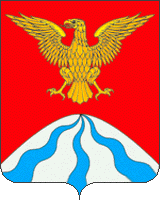 ОСНОВНЫЕ НАПРАВЛЕНИЯ  БЮДЖЕТНОЙ ПОЛИТИКИ
- переход от индивидуальных нормативных затрат на оказание муниципальных услуг (выполнение работ) к групповым нормативным затратам при расчете субсидии на финансовое обеспечение выполнения муниципального задания; 
- расширение практики нормирования в сфере закупок товаров, работ, услуг;
- повышение качества финансового контроля в управлении бюджетным процессом, в том числе внутреннего финансового контроля и внутреннего финансового аудита;
- реализация принципов открытости и прозрачности управления муниципальными финансами, в том числе путем составления брошюры «Бюджет для граждан»;
- участие в пилотном проекте по внедрению подсистемы учета и отчетности системы «Электронный бюджет» в части составления, представления, свода и консолидации отчетности об исполнении местного бюджета;
- выполнение условий соглашений о предоставлении бюджетных кредитов из областного бюджета, подписанных Администрацией муниципального образования «Холм-Жирковский район»  Смоленской области с Администрацией Смоленской области, и Плана мероприятий по росту доходов, оптимизации расходов и сокращению государственного долга в целях оздоровления государственных финансов Смоленской области на период до 2019 года;
- обеспечение сбалансированности местных бюджетов, сохранение высокой роли выравнивающих межбюджетных трансфертов;
- совершенствование межбюджетных отношений с муниципальными образованиями Холм-Жирковского района;
- повышение самостоятельности и ответственности органов местного самоуправления за проводимую бюджетную политику, создание условий для получения больших результатов в условиях рационального использования имеющихся ресурсов, концентрация их на проблемных направлениях. Повышение качества управления муниципальными финансами.
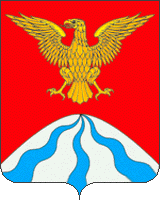 ОСНОВНЫЕ  ПАРАМЕТРЫ  БЮДЖЕТА  
НА  2017-2019 ГОДЫ
+ 7 417,1
ИСТОЧНИКИ  ФИНАНСИРОВАНИЯ  ДЕФИЦИТА  БЮДЖЕТА В 2017-2019 гг.
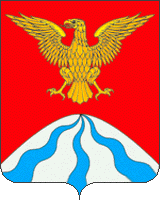 тыс. руб.
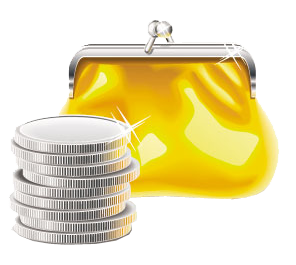 ДИНАМИКА    ОБЪЕМА МУНИЦИПАЛЬНОГО   ДОЛГА
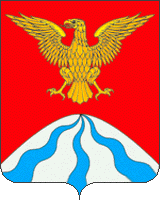 тыс. руб.
7 312,2
7 312,2
ДОХОДЫ  БЮДЖЕТА
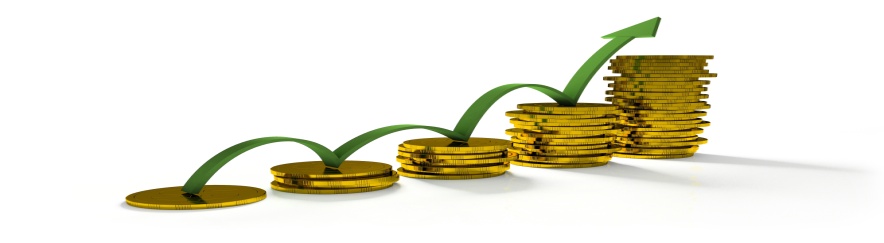 ОБЩИЙ ОБЪЕМ ДОХОДОВ   БЮДЖЕТА  НА  
2017-2019  ГОДЫ
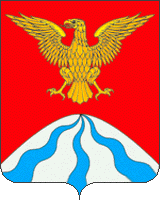 тыс. руб.
36 869,8
40 229,4
1 376,8
171 891,9
157 206,9
41 406,2
163 400,4
СТРУКТУРА   НАЛОГОВЫХ   И   НЕНАЛОГОВЫХ ДОХОДОВ БЮДЖЕТА  НА  2017-2019 ГОДЫ
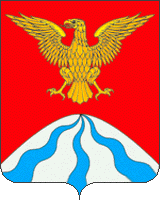 тыс. руб.
НАЛОГОВЫЕ  И  НЕНАЛОГОВЫЕ ДОХОДЫ  БЮДЖЕТА  В  2017-2019 гг. ПО ВИДАМ ДОХОДОВ
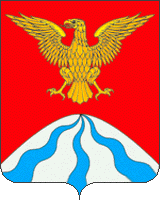 ВИДЫ    МЕЖБЮДЖЕТНЫХ  ТРАНСФЕРТОВ
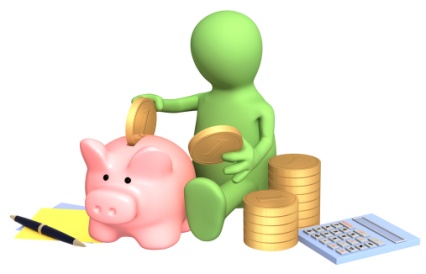 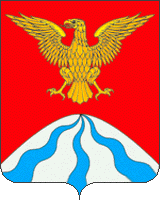 СТРУКТУРА  МЕЖБЮДЖЕТНЫХ  ТРАНСФЕРТОВ 
 В  2017-2019  гг.
СТРУКТУРА  РАСХОДОВ  БЮДЖЕТА ПО 
РАЗДЕЛАМ  И   ПОДРАЗДЕЛАМ  В  2017  ГОДУ
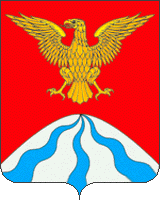 СТРУКТУРА  РАСХОДОВ  БЮДЖЕТА ПО 
РАЗДЕЛАМ  И   ПОДРАЗДЕЛАМ  В  2018  ГОДУ
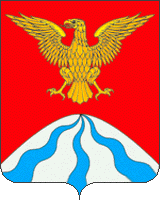 СТРУКТУРА  РАСХОДОВ  БЮДЖЕТА ПО 
РАЗДЕЛАМ  И   ПОДРАЗДЕЛАМ  В  2019  ГОДУ
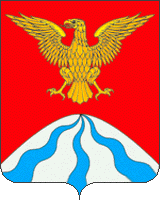 ФОРМИРОВАНИЕ  РАСХОДОВ  БЮДЖЕТА В  2017-2019 ГГ.
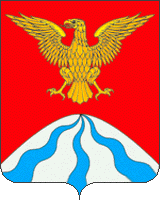 тыс. руб.
СТРУКТУРА  РАСХОДОВ  БЮДЖЕТА  ПО   ПРОГРАММНЫМ   И   НЕПРОГРАММНЫМ НАПРАВЛЕНИЯМ  ДЕЯТЕЛЬНОСТИ В  2017-2019  гг.
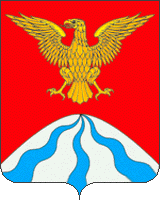 тыс. руб.
район» Смоленской области на образование  в разрезе муниципальных программ в 2014 году
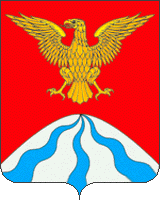 СТРУКТУРА  РАСХОДОВ  БЮДЖЕТА В РАЗРЕЗЕ  МУНИЦИПАЛЬНЫХ  ПРОГРАММ  В  2017  ГОДУ
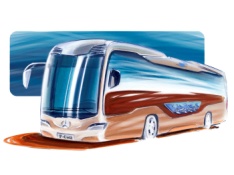 Газификация населенных пунктов Холм-Жирковского района
тыс. руб.
Создание условий     
для эффективного управления муниципальным образованием
Поддержка пассажирского транспорта общего пользования
Построение  АПК «Безопасный город»
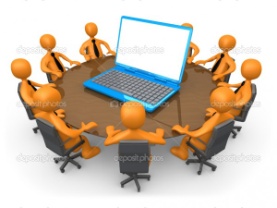 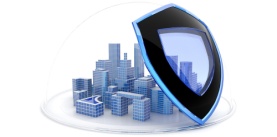 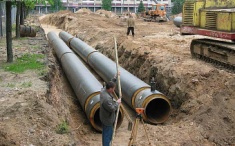 100,0
600,0
20 816,2
Демографическое развитие
50,0
Создание условий для эффективного управления финансами
Развитие системы образования и молодежной политики
Развитие сельского хозяйства
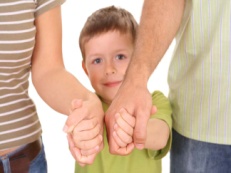 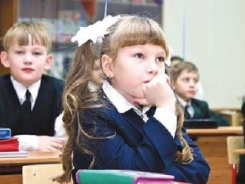 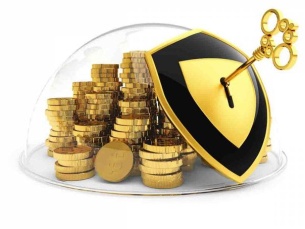 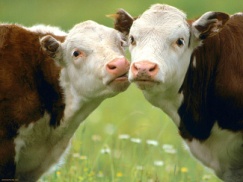 20,0
21 348,3
Обеспечение жильем молодых семей
800,0
130 435,1
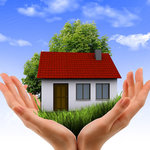 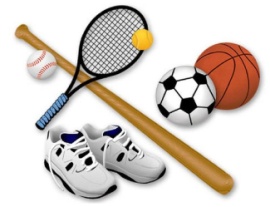 Создание условий для обеспечения безопасности
жизнедеятельности населения
Развитие культуры, спорта и туризма
Энергосбережение и повышение энергетической эффективности
70,0
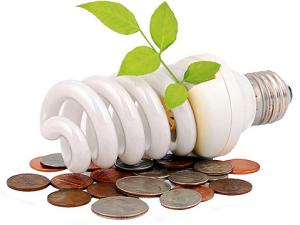 Доступная среда
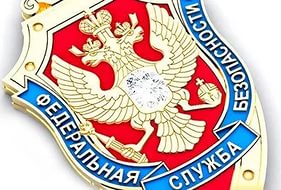 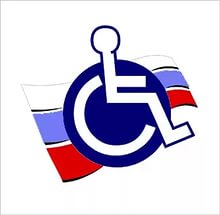 50,0
32 045,6
77,0
130,0
24
район» Смоленской области на образование  в разрезе муниципальных программ в 2014 году
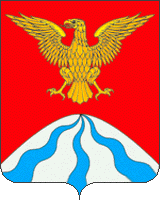 СТРУКТУРА  РАСХОДОВ  БЮДЖЕТА В РАЗРЕЗЕ  МУНИЦИПАЛЬНЫХ  ПРОГРАММ  В  2018  ГОДУ
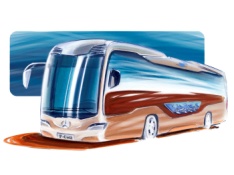 Газификация населенных пунктов Холм-Жирковского района
тыс. руб.
Создание условий     
для эффективного управления муниципальным образованием
Поддержка пассажирского транспорта общего пользования
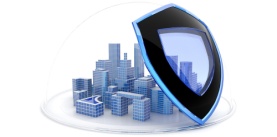 Построение  АПК «Безопасный город»
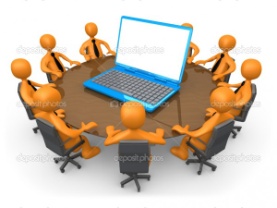 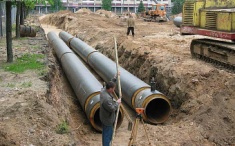 100,0
600,0
18 458,0
Демографическое развитие
50,0
Создание условий для эффективного управления финансами
Развитие системы образования и молодежной политики
Развитие сельского хозяйства
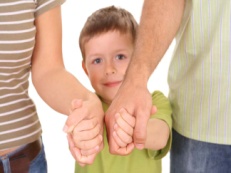 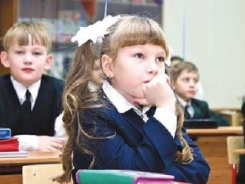 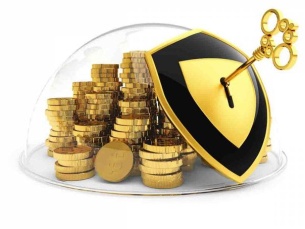 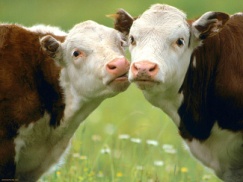 20,0
21 476,2
Обеспечение жильем молодых семей
700,0
117 665,6
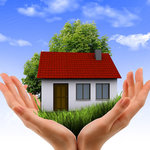 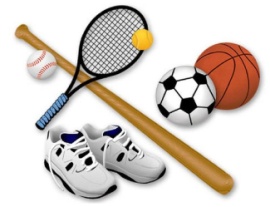 Создание условий для обеспечения безопасности
жизнедеятельности населения
Развитие культуры, спорта и туризма
Энергосбережение и повышение энергетической эффективности
70,0
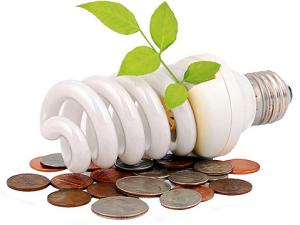 Доступная среда
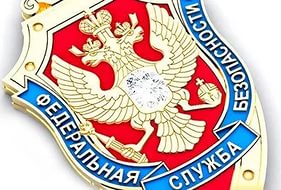 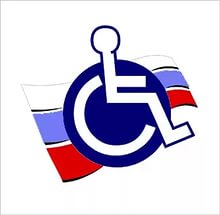 50,0
31 457,8
77,0
130,0
25
район» Смоленской области на образование  в разрезе муниципальных программ в 2014 году
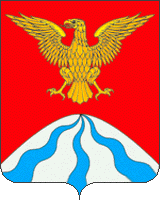 СТРУКТУРА  РАСХОДОВ  БЮДЖЕТА В РАЗРЕЗЕ  МУНИЦИПАЛЬНЫХ  ПРОГРАММ  В  2019  ГОДУ
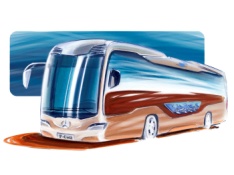 Газификация населенных пунктов Холм-Жирковского района
тыс. руб.
Создание условий     
для эффективного управления муниципальным образованием
Поддержка пассажирского транспорта общего пользования
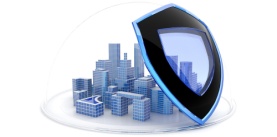 Построение  АПК «Безопасный город»
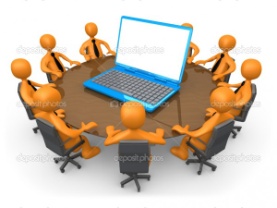 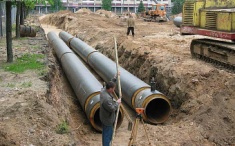 100,0
600,0
18 458,0
Демографическое развитие
50,0
Создание условий для эффективного управления финансами
Развитие системы образования и молодежной политики
Развитие сельского хозяйства
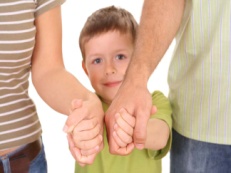 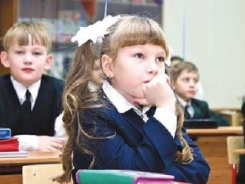 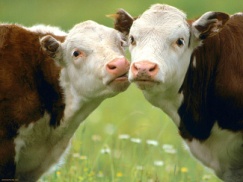 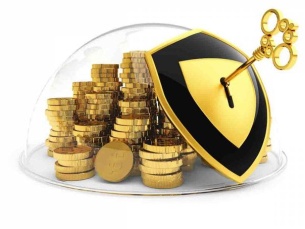 20,0
21 686,0
Обеспечение жильем молодых семей
700,0
124 872,9
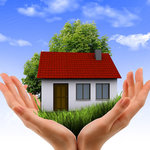 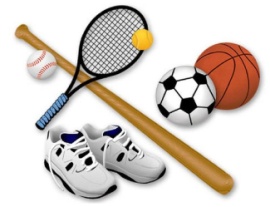 Создание условий для обеспечения безопасности
жизнедеятельности населения
Развитие культуры, спорта и туризма
Энергосбережение и повышение энергетической эффективности
70,0
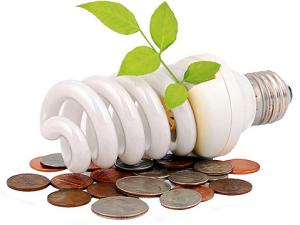 Доступная среда
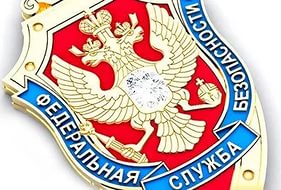 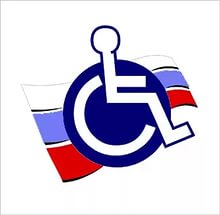 50,0
31 457,8
77,0
130,0
26
Муниципальная программа  «Создание условий для эффективного управления муниципальным образованием "Холм - Жирковский район" Смоленской области на  2016-2020 годы
тыс. руб.
Цель   муниципальной  программы:
создание условий для функционирования органов местного самоуправления муниципального образования «Холм-Жирковский  район» Смоленской области
Муниципальная программа  «Создание условий для эффективного управления  муниципальными финансами в муниципальном образовании "Холм - Жирковский район" Смоленской области на  2014-2020 гг.»
Цель   муниципальной  программы:
создание условий для эффективного исполнения полномочий органов местного самоуправления Холм-Жирковского района, обеспечение долгосрочной сбалансированности и устойчивости бюджетной системы, повышение качества управления муниципальными финансами
тыс. руб.
Муниципальная программа  «Развитие системы образования и молодежной политики в муниципальном образовании "Холм - Жирковский район" Смоленской области на  2014-2020 гг.»
Цель   муниципальной  программы:
обеспечение общедоступного бесплатного дошкольного, начального общего, основного общего, среднего общего образования. Повышение доступности качественного образования, соответствующего требованиям инновационного развития экономики. Создание условий для развития творческого потенциала молодёжи .Сокращение масштабов незаконного оборота наркотиков, распространения наркомании, а так же не связанных с ней правонарушений.
тыс. руб.
Муниципальная программа  «Развитие культуры, спорта и туризма на территории  муниципального образования "Холм - Жирковский район" Смоленской области на  2014-2020 гг.»
Цель   муниципальной  программы:
Реализация стратегической роли культуры как духовно-нравственного основания развития личности, а также развитие туризма для приобщения граждан к культурному и природному наследию.
тыс. руб.
Муниципальная программа  «Газификация населенных пунктов  Холм-Жирковского района Смоленской области на  2014-2020 годы»
Цель   муниципальной  программы: 
Улучшение  условий  жизни населения Холм-Жирковского района Смоленской области
тыс. руб.
Реализация  Программы позволит  повысить уровень газификации Холм-Жирковского района
Муниципальная программа  « Энергосбережение  и повышение энергетической эффективности  на территории муниципального образования «Холм-Жирковский район Смоленской области                на  2014-2020 гг.»
Цель   муниципальной  программы: 
Повышение энергетической эффективности потребления ресурсов и экономии бюджетных средств в муниципальном образовании «Холм-Жирковский район» Смоленской области.
тыс. руб.
По результатам реализации программы будет достигнута:
1.Экономия электрической энергии не менее 2 % ежегодно; экономия тепловой энергии не менее 2 % ежегодно; экономия воды не менее 2 % ежегодно; экономия природного газа не менее 2 % ежегодно.
2. Экономия топливно-энергетических ресурсов в муниципальном  составит 765,6 тонны условного топлива
Муниципальная программа  «Создание условий для обеспечения безопасности жизнедеятельности населения муниципального образования «Холм-Жирковский район Смоленской области на  2016-2020 гг.»
Цель   муниципальной  программы: 
Обеспечение безопасности жизнедеятельности населения муниципального образования «Холм-Жирковский район» Смоленской области
тыс. руб.
В результате реализации муниципальной программы:
повысится  степень оснащенности оборудованием и защищенности 
в  целом потенциально опасных объектов и мест   массового пребывания людей; 
снижение роста преступности, в том числе среди несовершеннолетних;
снижение ДТП.
Муниципальная программа  «Поддержка пассажирского транспорта общего пользования  в муниципальном образовании «Холм-Жирковский район Смоленской области на  2014-2020 гг.»
Цель   муниципальной  программы: 
Удовлетворение потребности населения в качественных услугах пассажирского транспорта общего пользования
тыс. руб.
Реализация Программы позволит сохранить действующую маршрутную сеть и  совершенствовать ее с учетом транспортных потребностей населения, а также содержать автобусный парк в технически исправном состоянии.
Муниципальная программа  « Развитие сельского хозяйства в муниципальном образовании «Холм-Жирковский район    Смоленской области на  2016-2020 гг.»
Цель   муниципальной  программы: 
Поддержка сельскохозяйственных товаропроизводителей
тыс. руб.
Реализация Программы позволит улучшить финансовую устойчивость отрасли, повысить занятость и уровень жизни сельского населения
Муниципальная программа  « Демографическое развитие муниципального образования «Холм-Жирковский район  Смоленской области на  2015-2020 гг.»
Цель   муниципальной  программы: 
Стабилизация        демографической ситуации, поддержка материнства, детства и формирование предпосылок к последующему демографическому росту.
тыс. руб.
Ожидаемые результаты реализации муниципальной программы:
снижение частоты обострений и осложнений хронических  заболеваний среди населения района;
увеличение рождаемости и снижение уровня смертности;
стабилизация  численность  населения на уровне увеличения  показателя  продолжительности не ниже 65 лет;
снижение количества заболеваний социального характера;
- улучшение жилищных условий молодых семей.
Муниципальная программа  «  Обеспечение жильем молодых семей на территории муниципального образования «Холм-Жирковский район Смоленской области на  2015-2019 гг.»
Цель   муниципальной  программы: 
Повышение качества жизни молодых семей
тыс. руб.
Ожидаемые результаты реализации муниципальной программы:
- Улучшение к 2019 году жилищных условий 6-ти молодых семей.
Муниципальная программа  «  Доступная среда на территории муниципального образования «Холм-Жирковский район  Смоленской области на  2016-2020 гг.»
Цель   муниципальной  программы: 
повышение доступности социально значимых объектов, информационных ресурсов, услуг  для лиц с ограниченными возможностями и других маломобильных групп населения, создание условий для улучшения качества жизни инвалидов на территории муниципального  образования   «Холм-Жирковский    район» Смоленской области.
тыс. руб.
Реализация   программы   будет способствовать:
- увеличению количества социально значимых объектов, доступных для  лиц с ограниченными возможностями и других маломобильных групп населения
Муниципальная программа  «  Безопасный город на территории муниципального образования «Холм-Жирковский район   Смоленской области на  2016-2019 гг.»
Цель   муниципальной  программы: 
Создание комплексной системы безопасности на территории муниципального образования «Холм-Жирковский район» Смоленской области для повышения общественной и личной безопасности граждан за счет применения новых информационных технологий
тыс. руб.
Реализация программы будет способствовать:
повышению уровня комплексной безопасности населения, последовательному снижению рисков ЧС;
координации  действий по поддержанию в необходимой готовности сил и средств реагирования, объектов ГО, обучению оперативных служб действиям в ЧС;
улучшению взаимодействия оперативных служб Единой дежурной диспетчерской службы, органами полиции и органами службы  по чрезвычайным ситуациям;
-обеспечение эффективного взаимодействия служб за счет повышения точности прогнозирования и мониторинга  угроз.
ПОКАЗАТЕЛИ  ДОХОДОВ   И  РАСХОДОВ  БЮДЖЕТА
В  2017-2019 ГГ.
рублей
ИСТОЧНИКИ  РАЗМЕЩЕНИЯ  ИНФОРМАЦИИ О  БЮДЖЕТЕ
Официальный сайт Администрации муниципального  образования «Холм-Жирковский район» Смоленской области

holm.admin-smolensk.ru

Официальное печатное издание

    СОГУП «Редакция газеты «Вперед»
Финансовым  управлением Администрации муниципального образования  «Холм-Жирковский район» Смоленской области подготовлена электронная брошюра «Бюджет для граждан к решению «О бюджете муниципального образования «Холм-Жирковский район» Смоленской области на 2017 год и плановый период 2018 и 2019 годов». 
		В настоящем документе  мы постарались в доступной и понятной форме изложить принципы формирования бюджета нашего района, а также показать  на какие цели и в каких объемах  направляются бюджетные средства, что позволит всем заинтересованным жителям Холм-Жирковского района принять активное участие в обсуждении  проекта бюджета на последующие годы  и итогах его исполнения.
Информация для контактов:
Адрес:   215650, Смоленская область,
 пгт. Холм-Жирковский, ул.       
      Нахимовская, д.9
Телефон: 48139 (2-11-73)
E-mail: fin_holm19@mail.ru
Начальник Финансового управления
Т.М. Станько
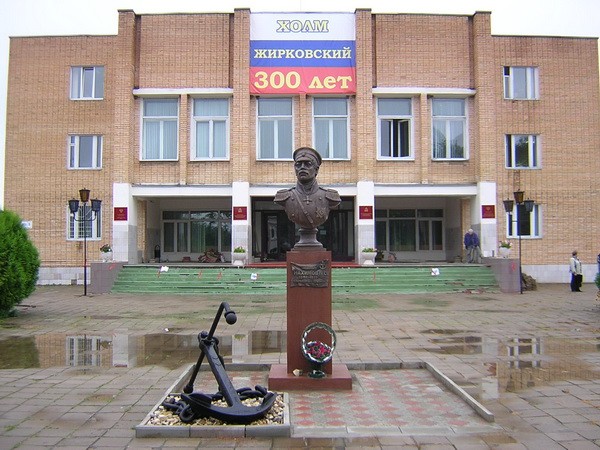 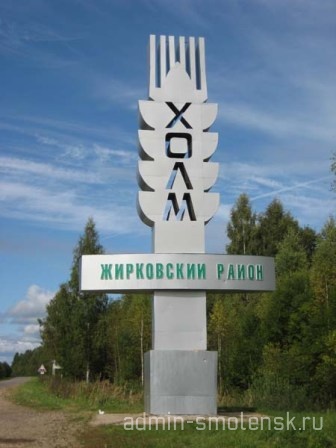